10 August 2023
The derivative of f(x) = axn
LO: Find the derivative of power functions.
The derivative of f(x) = xn
Using the definition of derivative, find the derivative of f(x) = x2
Solution:
=
Expanding (x + h)2
=
Simplifying like terms
Factorising
=
= 2x + h
= 2x + 0
Simplifying
2x
f(x) = x2
The gradient function  of                           is:
[Speaker Notes: This result tells us that the gradient of any point on the curve y = x2 is 2 times the x-coordinate.]
The derivative of f(x) = xn
Using the definition of derivative, find the derivative of f(x) = x3
Solution:
=
Expanding (x + h)3
=
Simplifying like terms
0
0
Factorising
=
Simplifying
3x2
f(x) = x3
The gradient function of                               is:
[Speaker Notes: This result tells us that the gradient of any point on the curve y = x2 is 2 times the x-coordinate.]
The derivative of f(x) = xn
Using the definition of derivative, find the derivative of f(x) = x4
Solution:
=
Expanding (x + h)3
=
Simplifying like terms
0
0
0
Factorising
=
Simplifying
f(x) = x4
4x3
The gradient function of                               is:
[Speaker Notes: This result tells us that the gradient of any point on the curve y = x2 is 2 times the x-coordinate.]
The derivative of f(x) = xn
Using the results we can try to find a rule
2x
f(x) = x2

3x2
f(x) = x3

4x3
f(x) = x4

Power rule
nxn-1
f(x) = xn
If

Where n  ℝ
Example 1
Use the power rule to find the derivative of
f(x) = x12

12x12-1
f(x) = x12
= 12x11
The derivative of other functions
Power rule
f(x) = xn
If
Where n  ℝ
nxn-1
then
Constant rule
The derivative of any constant is zero.
If f(x) = k, where k is any real number, then f ’(x) = 0
Constant multiple rule
The derivative of a constant times a function is the constant times the derivative of the function.
If y = kf(x), where k is any real number, then y ’(x) = kf ’(x)
Sum or difference rule
The derivative of a function that is the sum or difference of two or more  terms is the sum or difference  of the derivatives of the terms
If f(x) = u(x) ± v(x), then 
   f ’(x) = u’(x) ± v’(x)
The derivative of f(x) = xn
Power rule
nxn-1
f(x) = xn
If

Where n  ℝ
Example 2
Use the power rule to find the derivative of
= f(x) = x –3
–3x –3–1

= –3x –4
The derivative of f(x) = xn
Power rule
nxn-1
f(x) = xn
If

Where n  ℝ
Example 3
Use the power rule to find the derivative of

The derivative of f(x) = k
Constant rule
Where k  ℝ
f(x) = k
0
If

Example 4
Use the constant rule to find the derivative of

0
The derivative of y ’(x) = kf ’(x)
Constant multiple rule
Where k  ℝ

y ’(x) = kf ’(x)
If
Example 5
Use the power rule to find the derivative of

The derivative of other functions
Sum or difference rule
If f(x) = u(x) ± v(x), then  f ’(x) = u’(x) ± v’(x)
Example 6
Differentiate f(x) = 4x3 + 2x2 – 3   with respect to x.
f(x) = 4x3 + 2x2 – 3
Find the derivative of each term
f ’ (x) =
4(3x3-1)
– 0
+ 2(2x2-1)
Note the derivative of the constant term is 0
+ 4x
f ’ (x) =
12x2
Thank you for using resources from
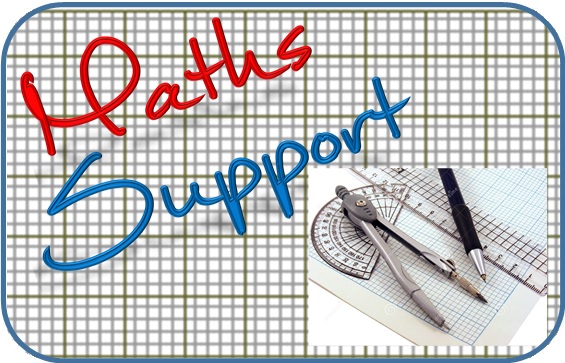 For more resources visit our website
https://www.mathssupport.org
If you have a special request, drop us an email
info@mathssupport.org